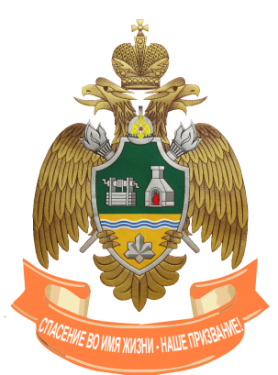 КАНДИДАТЫ ДЛЯ НАЗНАЧЕНИЯ СТИПЕНДИИ УЧЕНОГО СОВЕТА ИНСТИТУТА ИМ. ГЕРОЯ РОССИИ В.В.ЗАМАРАЕВА
Факультет пожарной безопасности
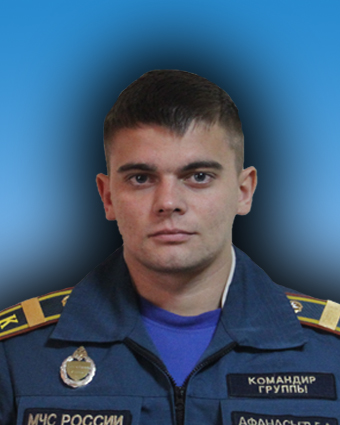 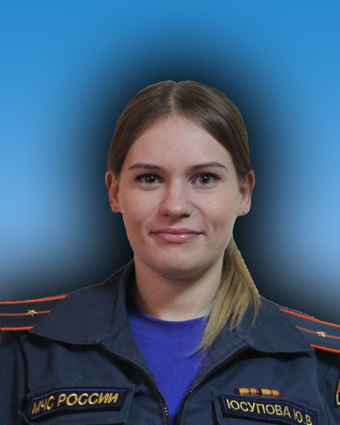 АФАНАСЬЕВ Г.А. 
144 учебная группа
ЮСУПОВА Ю.В.
155 учебная группа
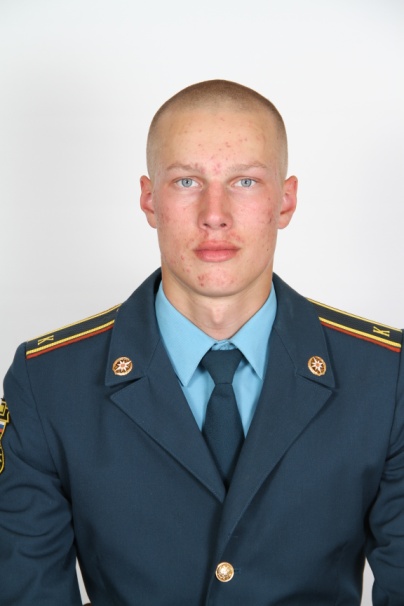 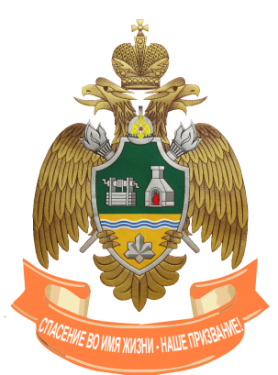 КАНДИДАТЫ ДЛЯ НАЗНАЧЕНИЯ СТИПЕНДИИ НАЧАЛЬНИКА ИНСТИТУТА
Факультет пожарной безопасности
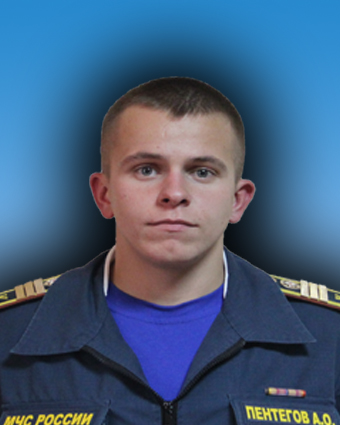 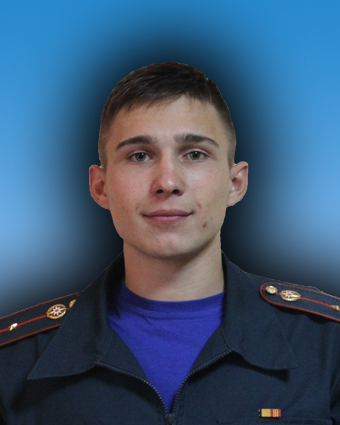 ПЕНТЕГОВ А.О.
141 учебная группа
ЖЕСТОВСКИЙ П.С.
153 учебная группа
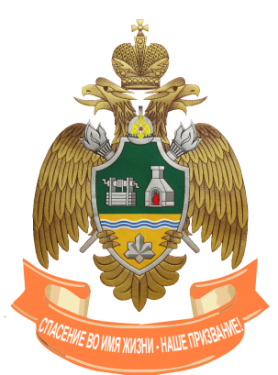 КАНДИДАТЫ ДЛЯ НАЗНАЧЕНИЯ СТИПЕНДИИ УЧЕНОГО СОВЕТА ИНСТИТУТА 
ИМ. ГЕРОЯ РОССИИ В.В.ЗАМАРАЕВА
Факультет техносферной безопасности
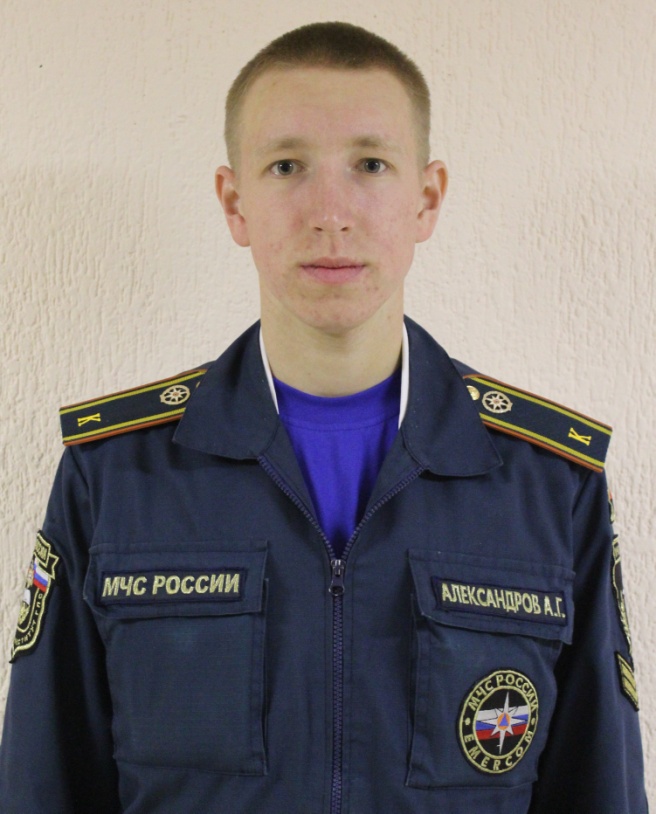 АЛЕКСАНДРОВ А.Г.
221 учебная группа
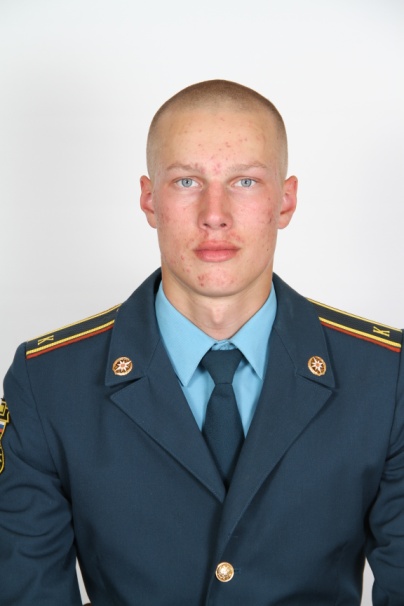 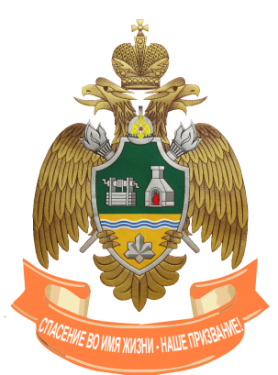 КАНДИДАТЫ ДЛЯ НАЗНАЧЕНИЯ СТИПЕНДИИ НАЧАЛЬНИКА ИНСТИТУТА
Факультет техносферной безопасности
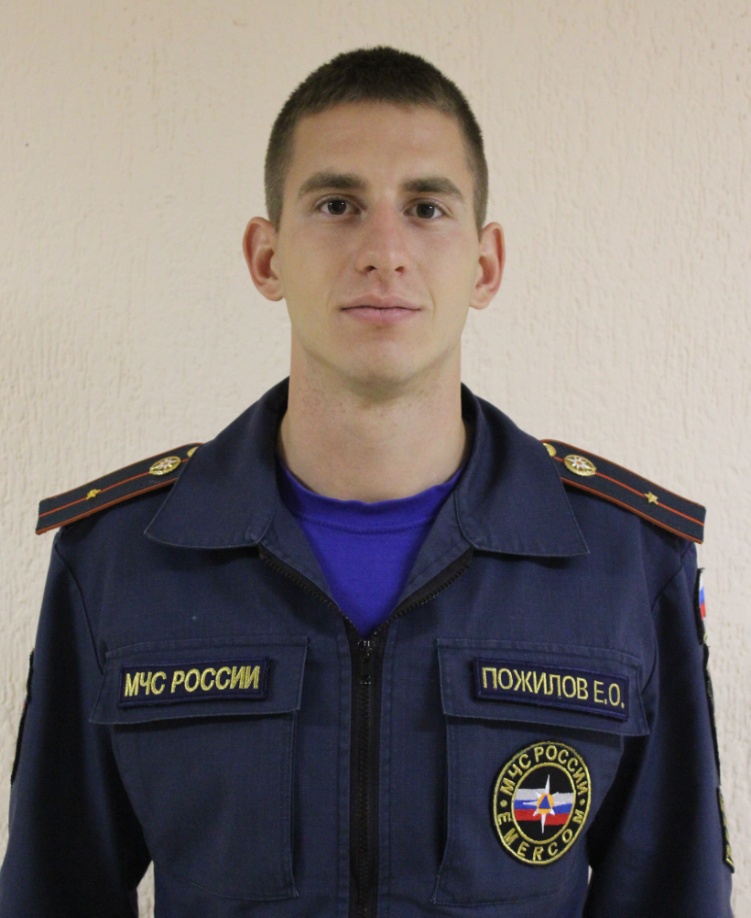 ПОЖИЛОВ Е.О.
241 учебная группа
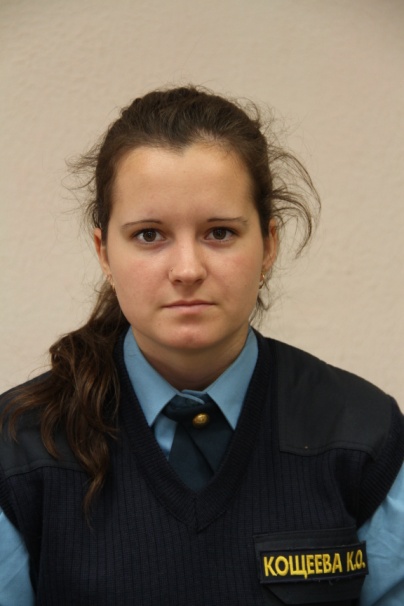 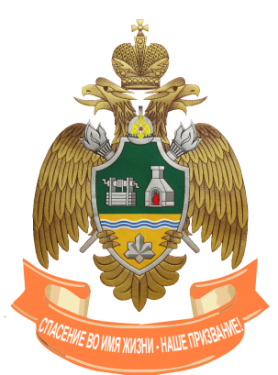 КАНДИДАТЫ ДЛЯ НАЗНАЧЕНИЯ СТИПЕНДИИ УЧЕНОГО СОВЕТА ИНСТИТУТА 
ИМ. ГЕРОЯ РОССИИ В.В.ЗАМАРАЕВА
Факультет управления и комплексной безопасности
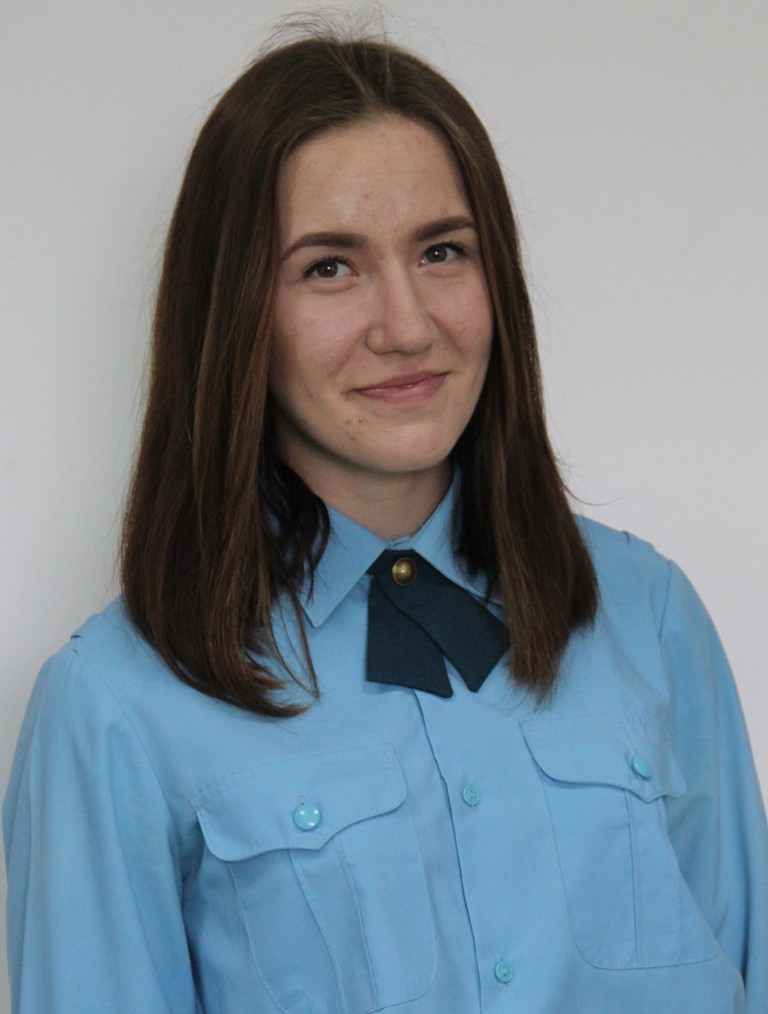 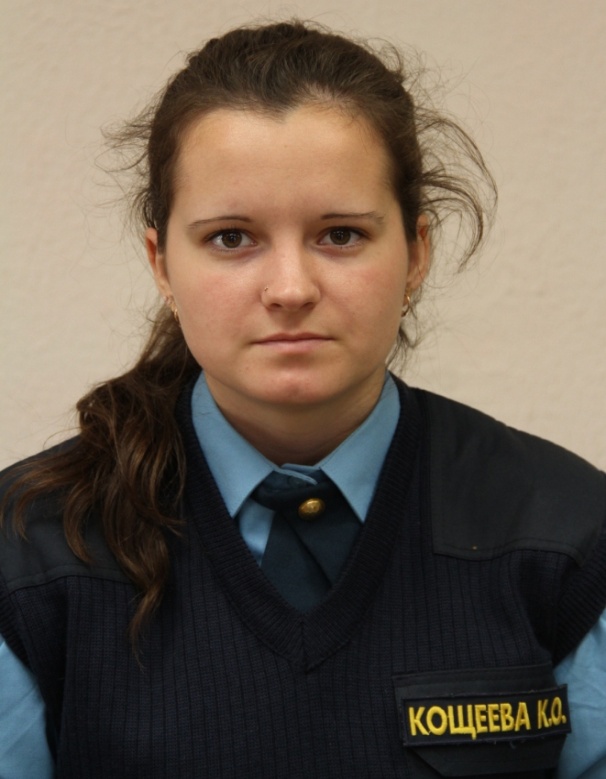 БАТЮКОВА Д.С.
учебная группа 51-411
КОЩЕЕВА К.О. 
учебная группа 51-511
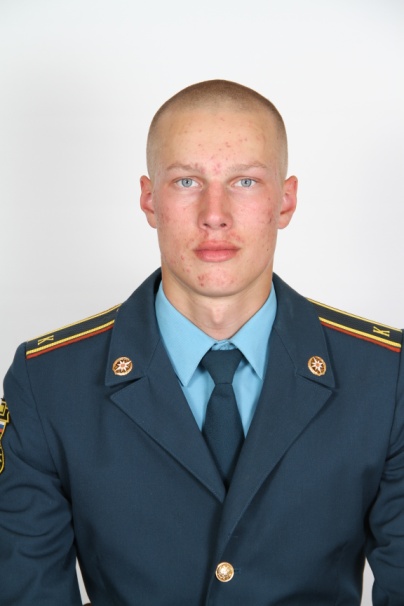 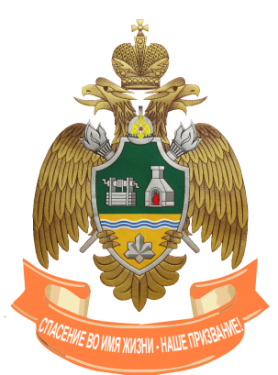 КАНДИДАТЫ ДЛЯ НАЗНАЧЕНИЯ СТИПЕНДИИ НАЧАЛЬНИКА ИНСТИТУТА
Факультет управления и комплексной безопасности
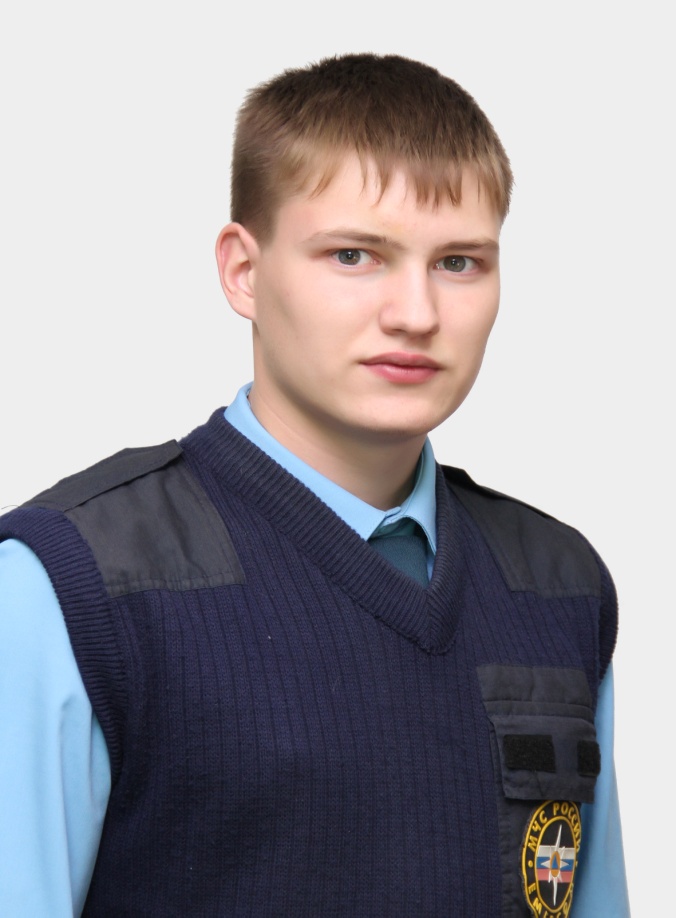 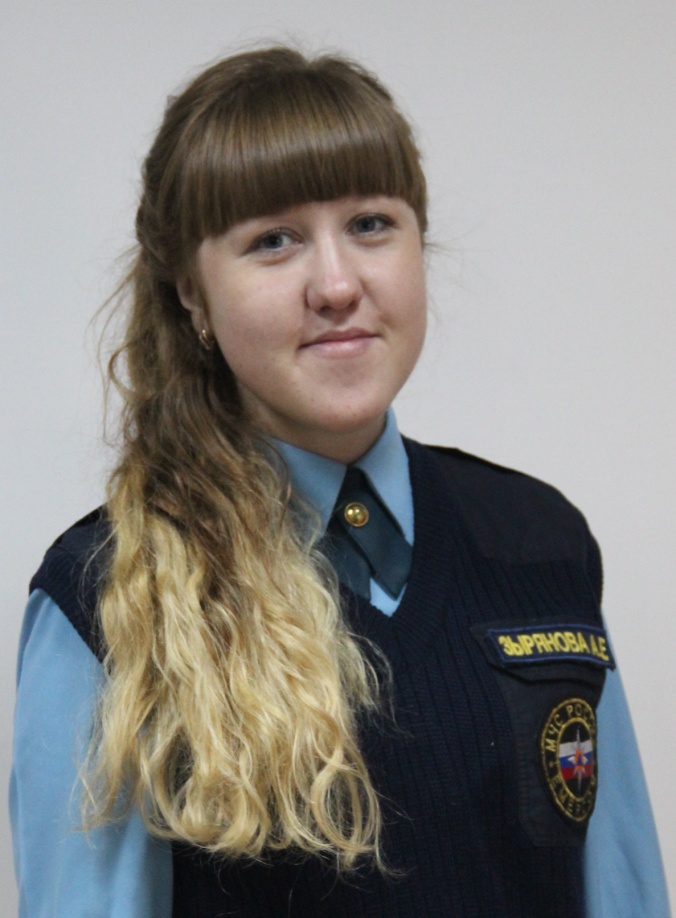 БАНДУЛЯ В.В.
учебная группа 51-411
ЗЫРЯНОВА А.Е.
учебная группа 51-511